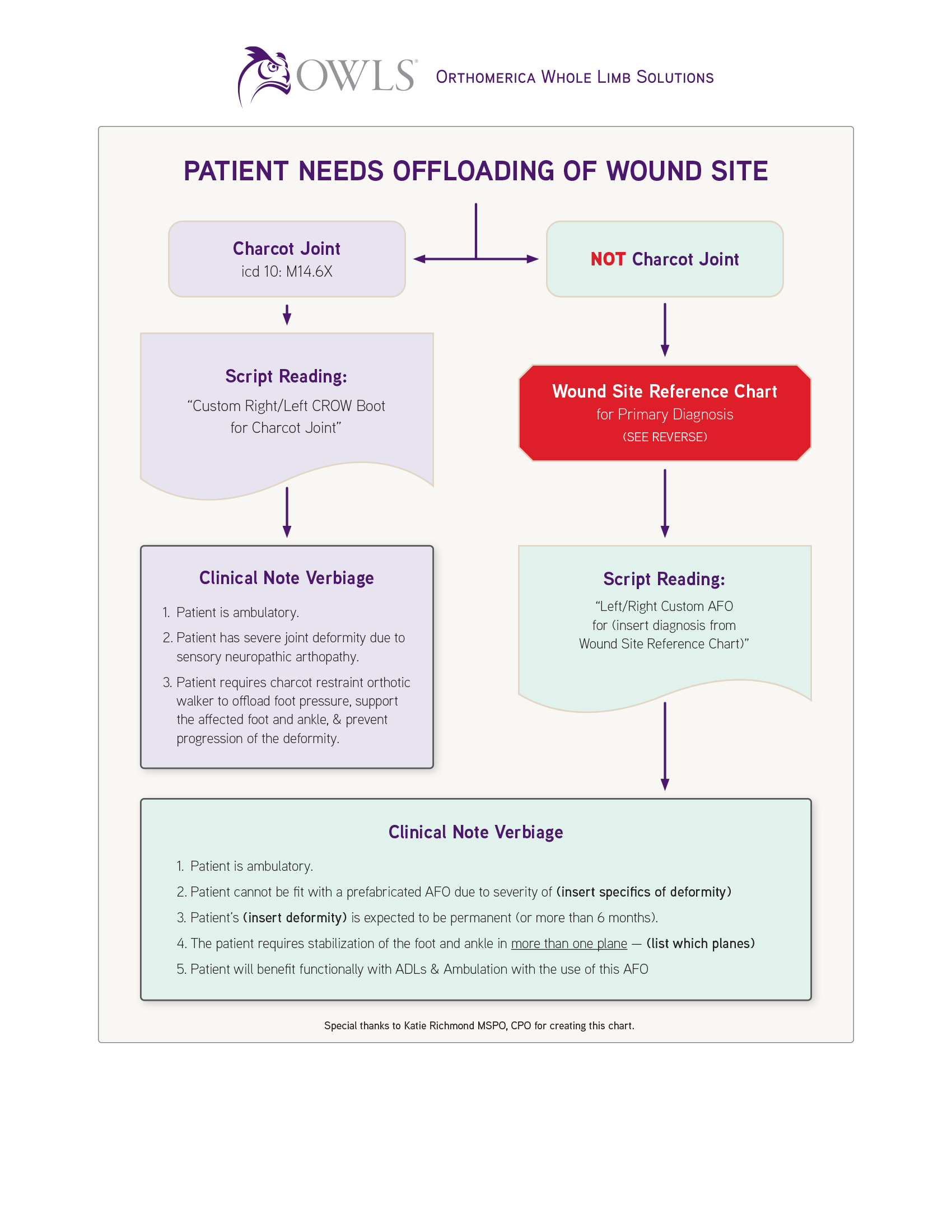 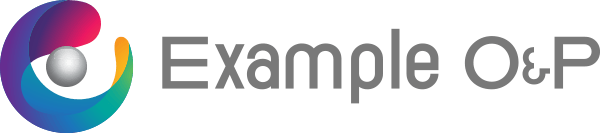 Fax script, demographics & clinical notes
Fax:
1 (800) 555-1212
1 (800) 555-1213
info@example.com
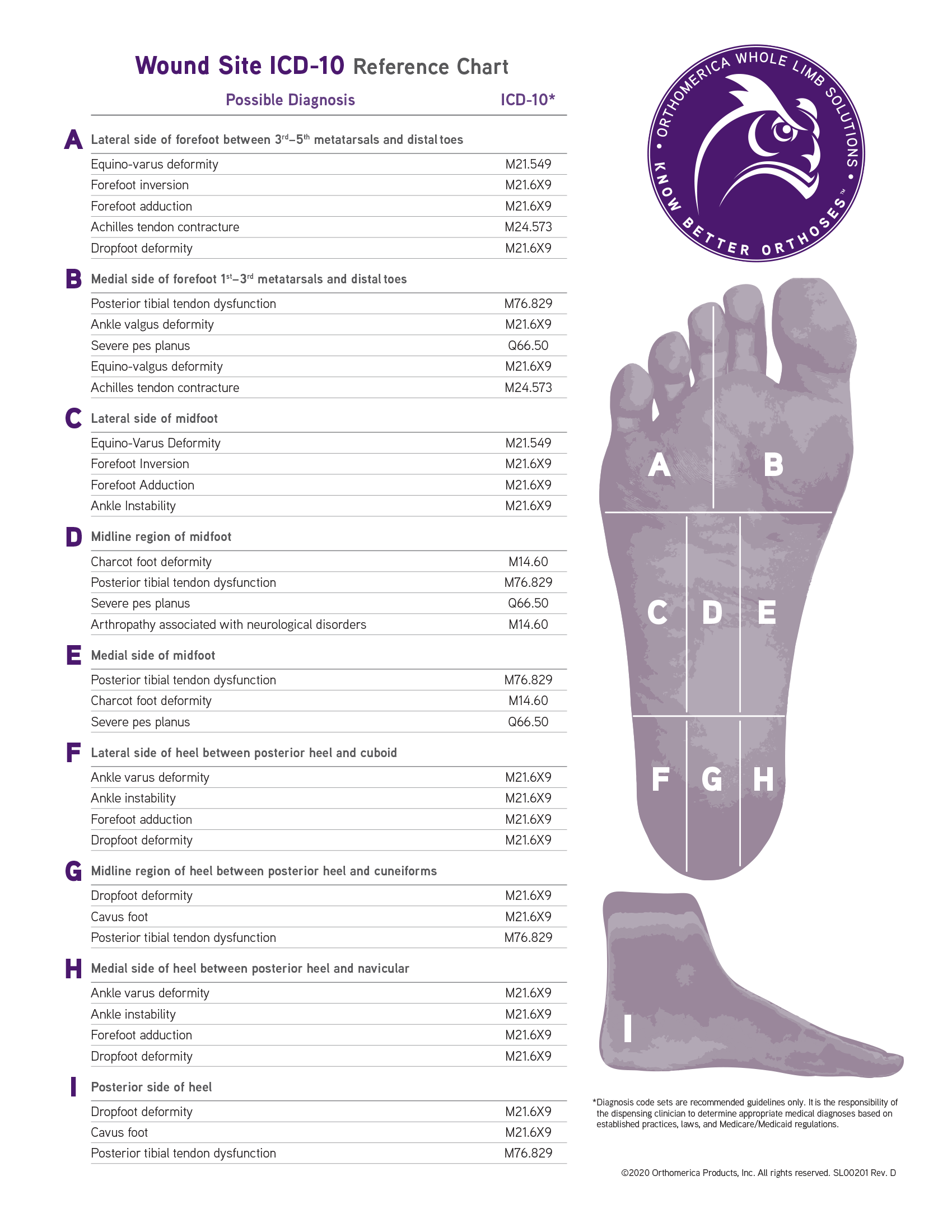